School №50 named after A. Baitursynov
THE TWENTY SEVENTH OF FEBRUARY
HOME AND GARDEN
Grade: 5'B’
Sugiraliyeva Dinara Erkinovna
GOOD AFTERNOON!!!
Warm up: Garden song
https://www.youtube.com/watch?v=RCClYcU97PA
“Beautiful gardens of the world”
Group 1 has to name only nouns 
Group 2 has to name only adjectives 
Group 3 has to name only verbs
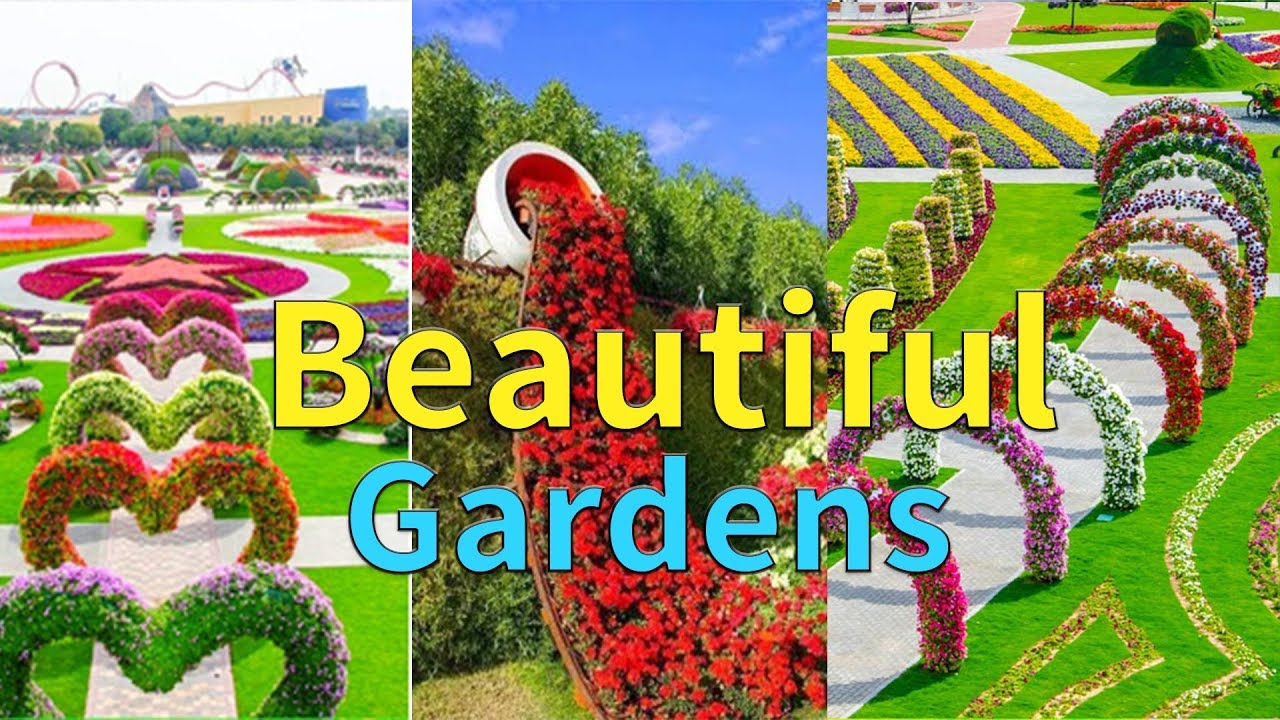 WHICH WORD IS ODD???
TV – BATHROOM – KITCHEN – STAR – TABLE

CHAIR – CAT – GARDEN – DINING ROOM – WARDROBE

CARPET – ARMCHAIR – BALL – DISHWASHER – WINDOW

BED – RIVER – PILLOW – CUPBOARD – MICROWAVE OVEN

FRIDGE – SOFA – BEDROOM – TEACHER - LAMP
MAGIC BOX
LISTENING
https://www.youtube.com/watch?v=gDlRiD739Uc
SPEAKING
1.Flower [flauә] n - the coloured part of a plant from which the seed or fruit develops
Example: a beautiful flower
2. Garden [ga:dn] n – a piece of land next to or around your house where you can grow flowers, fruits, vegetables, etc, usually with a lawn.
Example: Children playing in the garden.
3. House [haus] n – a building for people to live in usually for one family.
Example: He went into the house.
4. Neighbour [neibәr] n – a person who lives next to you or near you.
Example: We’ve had a lot of support from all our friends and  neighbours.
5. Colour [kлlәr] n – the appearance that things have that results from the way in which they reflect light.
Example: Red, orange and green are colours.
ASSESSMENT
Group Assessment Sheet
15-20= «5»
10-15= «4»
5-10= «3»
REFLECTION
Balcony - I have known much information.
Window - I have understood much information. 
Door - Today some questions were not clear for me.
HOMEWORK
draw a picture of your magic garden.